REPUBLIQUE ALGERIENNE DEMOCRATIQUE ET POPULAIRE
Ministère De L’enseignement Supérieur  Et De La Recherche Scientifique
Université Larbi Ben M’hidi - Oum El Bouaghi -Faculté des sciences exactes et sciences de la natureInstitut de biologie
Module: (TP) Multiplication végétale et Biotechnologie
TP N° 02
Régénération et morphogenèse des plants isssus d’embryons mature d’orge (Hordeum vulgare L)
Réalisé par:
CHEBOUT Abderrezzeq
Introduction
La biotechnologie est ensemble de techniques biologiques appliquées pour la production de la biomasse à partir de cellules végétales ou animales .
La culture in vitro est basée sur la mise en culture d’explant en milieu artificiel contrôlé, à l’abri de toutes contaminations (en axenie). 
	Le but de la culture in vitro est de permettre la régénération de la plante entière autonome et fertile à partir de la propriété des cellules végétales : la totipotence
	La totipotence est l’habilité d’une cellule à se différencier puis après de se développer en un nouvel organisme à part. 
	Les techniques de culture in vitro sont des outils qui permettent d’améliorer les plantes mais aussi d’assainir les variétés ou bien de réduire les coûts de productions. Cependant bien d’autres applications sont possibles.
La culture in vitro se base sur la propriété de: 
la dédifférenciation cellulaire imposée par la culture in vitro
Totipotence: aptitude de la cellule végétale à exprimer la totalité de ses potentialités pour donner un organisme entier.
Caractéristiques des techniques de la culture in vitro
 	a/Asepsie: en absence de microbes qui peuvent envahir le milieu et introduire des éléments inconnus (toxines) dans le milieu de culture
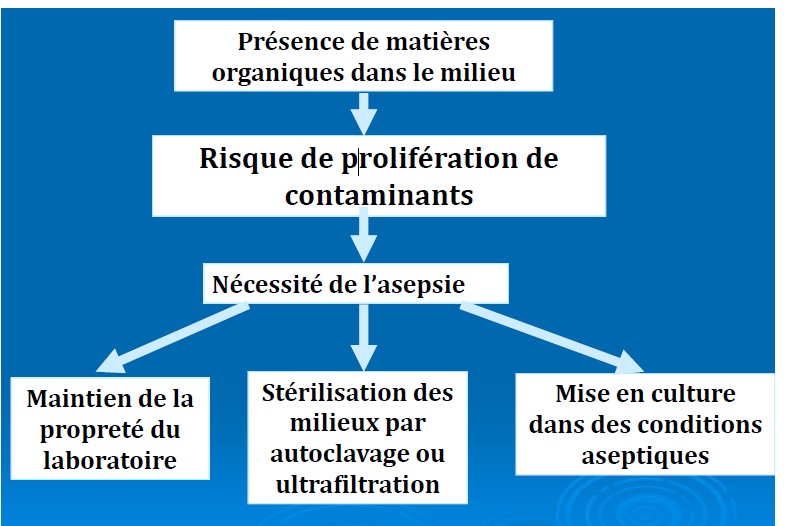 Mise en culture
paillasse balayée par l’air filtré stérilisé ou bien par l'eau de javel
Sous la hotte à flux laminaire
Le manipulateur doit rincer ses mains avec une solution antiseptique. 
Il faut aussi éviter toutes les actions pouvant amener des contaminants comme la parole, la toux Etc.
Milieu de culture
 La composition du milieu de culture est totalement connue: La composition du milieu de culture dépend de beaucoup de facteur dont les plus importants sont : 
le matériel végétal (espèce, variété, cultivar. .Etc.) . 
le type d’explant (taille) . 
l’objectif de la culture.
Milieu de Murashige & Skoog M.S. (pour un litre de solution).
Ce milieu est la base de la composition de nombreux milieux de culture.